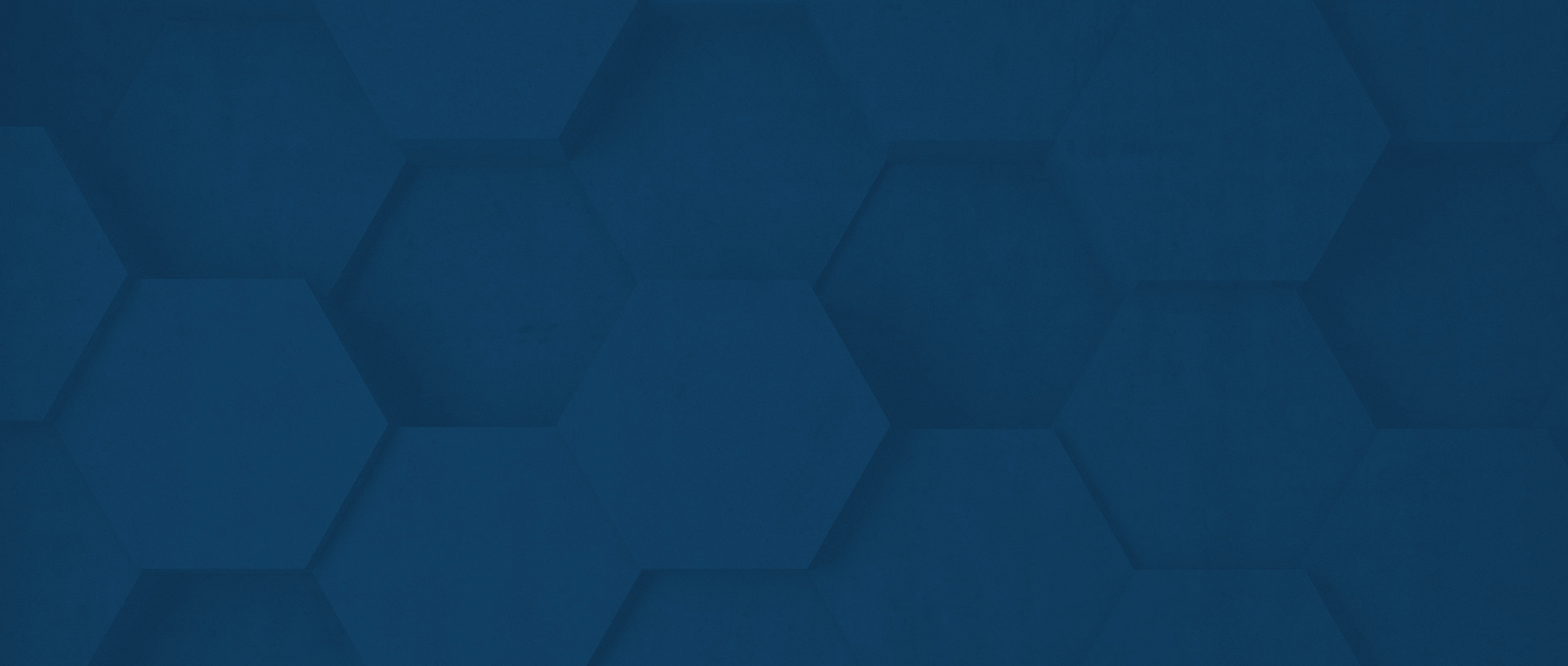 #2
Diversity, Equity, and Inclusion and Strategic Planning Capacity Building Services

STATEWIDE REHABILITATION COUNCIL WORKSHOP SERIES (TASK 2, TASK 3)

Meeting: 
WORKSHOP #2, IN PARTNERSHIP WITH BCIL

Date: 
September 2, 2021
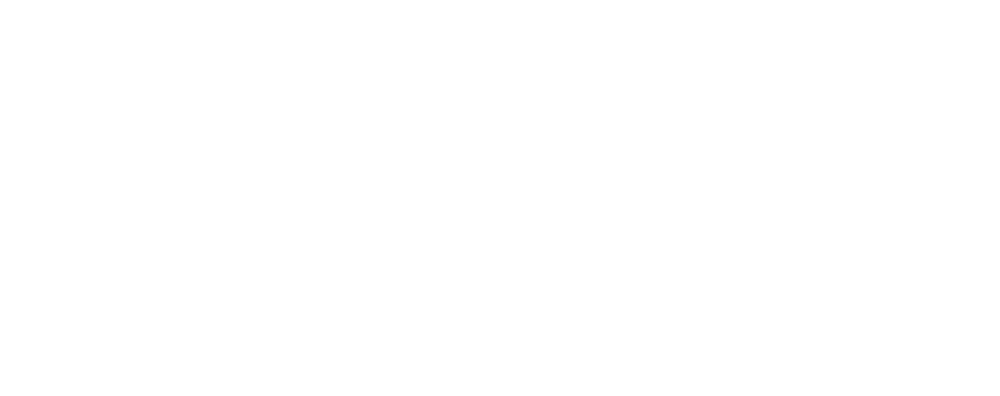 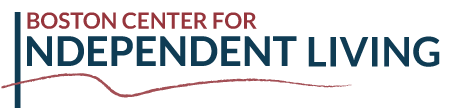 1
WELCOME TO WORKSHOP #2
2
WORKSHOP #2
Workshop Learning Objectives
Discuss white supremacy culture and alternative, more inclusive practices
Learn about concrete tools and strategies to promote equity
Develop a collaborative agenda for Workshop #3 for the Full SRC Board 

Trainers
Taciana Ribeiro-Saab and Cecilia Nuñez, BCIL; HMA’s Equity & IL Advisory Group
Doris Tolliver, HMA 
Uma Ahluwalia, HMA 

Contributors:
Ellen Breslin, Juliet Marsala, Raisa Alam
3
Proprietary and Confidential
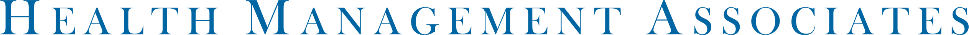 WORKSHOP #2: OUTLINE IN WORD FORM
Discussing White Supremacy Culture. To discuss the attributes of workplace culture that are rooted in white culture and maintain white power and introduce antidotes that promote more inclusive organizational priorities and practices. Method: Didactic and Group. Time: 30 minutes. 

Tools for Equitable Practices: 

Developing a Racial Equity Lens. To discuss key questions for ensuring racial equity is top of mind in discussions and decision-making Method: Didactic and Group. Time: 10 minutes. 

Using a Racial Equity Impact Assessment. Discuss key considerations for using a racial equity impact assessment and how one could be incorporated into SRC practice. Method: Didactic Time: 10 minutes. 

Creating Inclusive Meetings. Discuss equitable alternatives to Robert’s Rules and create more inclusive SRC meetings. Method: Group. Time: 10 minutes. 

Building a Collaborative Agenda. Discuss the most impactful messages from Workshop #1 and #2 to form the agenda for Workshop #3 for the full SRC. Method: Group. Time: 15 minutes.
4
Proprietary and Confidential
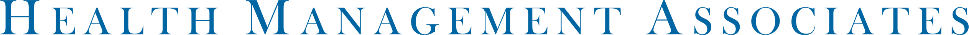 WORKSHOP #2: OUTLINE IN TABLE FORM
5
Proprietary and Confidential
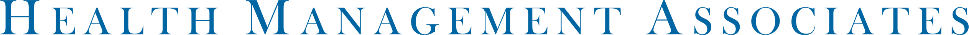 WORKSHOP #2 MATERIALS TO REVIEW BEFORE WORKSHOP
To get the most out this workshop, we hope that you will find time to review all materials. 

White Supremacy Culture and antidotes, follow the link: https://www.thc.texas.gov/public/upload/preserve/museums/files/White_Supremacy_Culture.pdf
NAO Equity Lens Guide, follow the link: https://nonprofitoregon.org/sites/default/files/NAO-Equity-Lens-Guide-2019.pdf
Equitable Decision-making, follow the link: https://www.clark.edu/about/governance/shared-governance/EquitableDecisionMakingTool.pdf
Racial Equity Impact Decision-Making Tool, follow the link: https://www.shorelineschools.org/cms/lib/WA02217114/Centricity/Domain/1090/FINAL%20AND%20APPROVED%20Shoreline%20race%20and%20equity%20tool.pdf
Racial Justice Impact Assessment, follow the link: https://www.raceforward.org/sites/default/files/RacialJusticeImpactAssessment_v5.pdf
Creating Equitable Meetings Tip Sheet, follow the link: https://ydekc.org/wp-content/uploads/2018/03/Tip-Sheet-Equitable-Meetings.pdf
6
Proprietary and Confidential
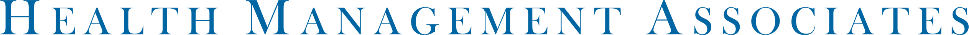 WORKSHOP #2. Part 1. 30 minutes Discussing White Supremacy CultureBCIL HMA’s Equity and Independent Living (IL) Advisory Board
7
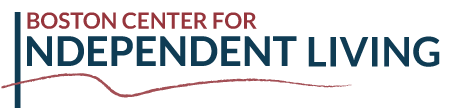 White Supremacy Culture in the Workplace
Trainers: Cecilia Nuñez & Taciana Ribeiro Saab
Boston Center for Independent Living (BCIL)

Please note: this section of the PPT deck includes several slides with a heading, followed by bullets outlining the content that we will cover.
White Supremacy as a Culture
Often, we may only think about racism as individual incidents or people.
Thinking about systemic and institutional racism allows us to consider the ways our systems, institutions, and practices themselves have been shaped by white supremacy and racism.
Therefore, you don’t need to “be racist” to still be contributing to harm against Black, Indigenous and People of Color (BIPOC).
Organizational antiracism work must address racism:
Within oneself
Between individuals
At the organizational/systemic level
Against consumers
Against staff
White Supremacy Culture- Jones and Okun
In this article, Jones and Okun explore how “workplace culture” as prioritized at most organizations is rooted in white culture and maintaining white power.

They show how many of these values are used to unknowingly or intentionally suppress the voices and contributions BIPOC and other marginalized communities.

This is not to say these values can never be useful in our work. Instead, the authors challenge us to also see the flaws in prioritizing these values before everything else.
This slide has two columns. A total of 13 White Supremacy values are listed in these two columns.
White Supremacy Values
Column 1

Perfectionism
Sense of Urgency
Defensiveness
Quantity over Quality
Worship of the Written Word
Paternalism
Either/Or Thinking
Column 2

Power Hoarding
Fear of Open Conflict
Individualism
Progress is Bigger, More
Objectivity
Right to Comfort
[Speaker Notes: Perfectionism: develop a culture of appreciation
Sense of urgency; be thoughtful about creating space to be inclusive
Defensiveness: understand the link between defensiveness and fear
Quantity over Quality: pay attention to process and values that reflect your mission
Worship of the written word: work to recognize the contributions and skills that every person brings to the group
Paternalism: include people who are affected by decisions in the decision-making
Either/or thinking: notice when people are simplifying complex issues 
Power hoarding: include power sharing in your organization’s values statement
Fear of Open Conflict: distinguish between being polite and raising hard issues
Individualism: make sure the organization is working towards shared goals and people understand how working together will improve performance;
Progress is Bigger, More: think about long term impact of decisions
Objectivity: people’s views are shaped by their lived experiences
Right to Comfort: understand that discomfort is at the root of all growth and learning]
Antidotes:

Realistic workplans. 
Leadership which understands that things take longer than anyone expects.
Discuss and plan for what it means to set goals of inclusivity and diversity. 
Learn from experience how long things take.
Sense of UrgencyThis slide lists four antidotes to sense of urgency, located to the right of this box.
Antidotes:

Include process or quality goals in your planning.
Make sure your organization has a values statement which expresses the ways in which you want to do your work.
Make sure this is a living document and that people are using it in their day-to-day work.
Look for ways to measure process goals (for example if you have a goal of inclusivity, think about ways you can measure whether you have achieved that goal).
Learn to recognize those times when you need to get off the agenda in order to address people’s underlying concerns.
Quantity over QualityThis slide lists five antidotes to quantity over quality, located to the right of this box.
Antidotes:

Distinguish between being polite and raising hard issues.

Don’t require those who raise hard issues to raise them in ‘acceptable’ ways, especially if you are using the ways in which issues are raised as an excuse not to address those issues.

Once a conflict is resolved, take the opportunity to revisit it and see how it might have been handled differently.
Fear of Open ConflictThis slide lists three antidotes to fear of open conflict, located to the right of this box.
How Do These Values Impact SRC’s Work?This slide depicts a graphic with two boxes. In the box to the left, it reads “State Plan Recommendations.” In the box to the right, it reads “Annual Report Writing.”
[Speaker Notes: We are only using on of these examples for a deeper discussion]
Discussion Questions
How does this article tie into the Workshop #1 conversation about facilitation methods and making space for marginalized voices?

What values do you think should be prioritized to make the SRC a more welcoming and collaborative space for all people?
WORKSHOP #2. Part 2. 30 minutes Tools for Implementing Equitable PracticesTrainer: Doris Tolliver
17
DEVELOPING A RACIAL EQUITY LENS
Developing a Racial Equity Lens requires consistently examining power, privilege, and how decisions are made. 

Questions to Consider:
Who is at the table and making the decision(s)?
Who is affected by our decisions(s)?
What are the known and potential consequences of our decision(s)?

Historically Excluded Groups:
Who are the people historically excluded from accessing vocational rehabilitation services in Massachusetts?
Are different groups excluded in various parts of the state?

White Supremacy Values it Addresses:
Sense of Urgency
Quantity over Quality
Power Hoarding


Source:  NAO Equity Lens Guide at: https://nonprofitoregon.org/sites/default/files/NAO-Equity-Lens-Guide-2019.pdf
18
Proprietary and Confidential
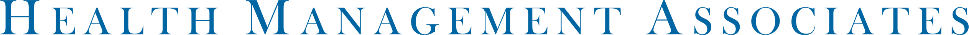 DEVELOPING A RACIAL EQUITY LENS: WHO IS AT THE TABLE?
Pause and examine YOU: Who are you? Examine you as an individual and as a member of the SRC. 
Questions to Consider:
Who is involved in making the decision?
Who is at the table right now making this decision?
What is your racial composition?
What dimensions of diversity beyond race (gender, class, sexuality, gender identity, culture, age, ability, immigrant status, etc.) are represented here?
Who is not represented at the table?
Based on our group membership, what inherent biases do we bring to the table?
What institutional power within the organization do we have? What powers do we not have?

White Supremacy Values it Addresses:
Power Hoarding

Source:  NAO Equity Lens Guide at: https://nonprofitoregon.org/sites/default/files/NAO-Equity-Lens-Guide-2019.pdf
19
Proprietary and Confidential
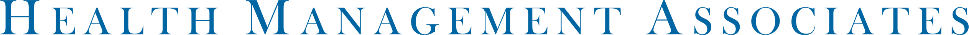 DEVELOPING A RACIAL EQUITY LENS: WHO IS AFFECTED?
Questions to Consider:
Who is or might be affected by a proposed decision by the SRC?
What is the racial composition of the impacted groups?  Who will be potentially negatively/positively affected?
If known, what is the existing racial disparity we are trying to address? What is the data source?
What dimensions of diversity beyond race (gender, class, sexuality, gender identity, culture, age, ability, immigrant status, etc.) are in the impacted groups?
What are the power dynamics or disparities between YOU and those affected?
In which ways is the impacted group involved in the decision-making? Why that method?

White Supremacy Values it Addresses:
Sense of Urgency
Quantity over Quality
Power Hoarding 

Source:  NAO Equity Lens Guide at: https://nonprofitoregon.org/sites/default/files/NAO-Equity-Lens-Guide-2019.pdf
20
Proprietary and Confidential
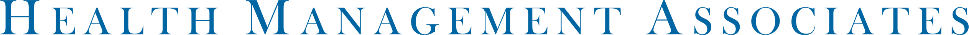 DEVELOPING A RACIAL EQUITY LENS: WHAT ARE THE IMPACTS?
Questions to Consider:
How are different groups impacted by a proposed decision by the SRC?
How will the decision of this group advance equity in Massachusetts?
What evaluation tools and measures do we need to determine the impacts of our decision?
In what ways could the decision fail to advance equity?
What resources are needed to make this an equitable decision?
What are the potential challenges, structural barriers, or unexpected blind spots?
What are the potential unintended consequences (positive and negative) of our decision(s)?
White Supremacy Values it Addresses:
Sense of Urgency
Quantity over Quality

Source:  NAO Equity Lens Guide at: https://nonprofitoregon.org/sites/default/files/NAO-Equity-Lens-Guide-2019.pdf
21
Proprietary and Confidential
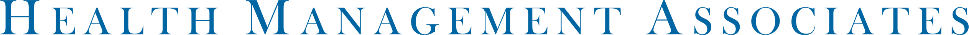 DEVELOPING A RACIAL EQUITY LENS: DISCUSSION
Let’s discuss how we could apply some of the questions to ensure an equity lens.

Question #1. Who is at the table?
Discussion Question:  Given our SRC group membership, what inherent biases do we bring to the table?

Question #2. Who is affected?
Discussion Question: In which ways are impacted groups involved in SRC decision-making?
22
Proprietary and Confidential
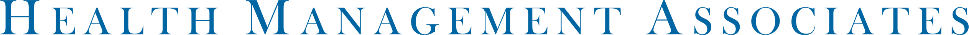 USING A RACIAL EQUITY IMPACT ANALYSIS
When to Use: 
Using a Racial Equity Impact Analysis (REIA) process and tool can help organizations assess the actual or anticipated impact of policies, practices, programs, plans and budgetary decisions.

Questions to Consider:
For this policy/program/practice, what results are desired, and how will each racial/ethnic group in your area be affected?
Are all racial and ethnic groups that are affected by the policy, practice or decision at the table?
How will the proposed policy, practice or decision be perceived by each group?
Is this approach realistic and adequately funded, with mechanisms in place to ensure successful implementation?
Based on what you now know,  what revisions are needed in the policy, practice or decision under discussion?
White Supremacy Values it Addresses:
Sense of Urgency
Quantity over Quality

Source:  Racial Justice Impact Assessment at:  https://www.raceforward.org/sites/default/files/RacialJusticeImpactAssessment_v5.pdf
23
Proprietary and Confidential
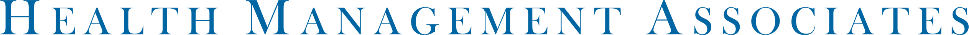 CREATING INCLUSIVE MEETING SPACES: AN ALTERNATIVE TO ROBERT’S RULES
Ground Meetings in Equity: Use 10-15 minutes prior to formal business to discuss an equity topic (for example, this week in history)
Share Leadership: Rotate facilitators (maybe quarterly) instead of having a chair that holds all the power
Consensus decision-making: Use some sort of consensus process for decision-making and group discussion practices;  then use voting just to document 
Get everyone in on the action: Proactively give less-dominant participants the floor by calling on them individually. On remote calls, regularly check if remote participants can follow the conversation and contribute.
Interrupt interruptions: Lead by example and call out when you see someone being inadvertently silenced in a discussion. Encourage others to do the same. Come equipped with phrases like, "Hang on a sec, Sarah – I want to make sure I understand Aniket's point before we add on to it." If anyone is a repeat offender, take them aside for a moment after the meeting and point it out to them. Assume they're totally oblivious to their behaviors – people rarely act this way on purpose.
White Supremacy Values it Addresses:
Fear of Open Conflict
Power Hoarding


Source: Creating Equitable Meetings Tip Sheet at:  https://ydekc.org/wp-content/uploads/2018/03/Tip-Sheet-Equitable-Meetings.pdf
24
Proprietary and Confidential
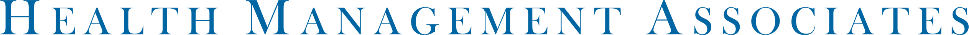 CREATING INCLUSIVE MEETING SPACES: AN ALTERNATIVE TO ROBERT’S RULES
Give credit where credit's due: When someone makes a good point, acknowledge their contribution and give public attribution to their ideas. Don't let hijackers get away with appropriation and highlight when value has been added.
Use the power of the pen: If one person is dominating, ask them to be the notetaker. This intrinsically tasks them with listening and creates a space for others.
Write and share: Give everyone time to process the question, jot down thoughts on paper, and share what they've come up with. This gives less-vocal participants time to gather their thoughts and ensures they'll be heard.
Clean up as you go: At the end of each agenda topic, pause to agree on next steps and establish specific commitments with clear deadlines. Assign Directly Responsible Individuals (DRI) and rotate the DRI role to ensure the loudest person doesn't receive all of the action items.
Group agenda setting: Before closing the meeting, open floor for agenda topics to engage all in giving input to agenda setting
White Supremacy Values it Addresses:
Fear of Open Conflict
Power Hoarding

Source: Creating Equitable Meetings Tip Sheet at:  https://ydekc.org/wp-content/uploads/2018/03/Tip-Sheet-Equitable-Meetings.pdf
25
Proprietary and Confidential
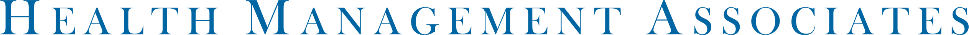 CREATING INCLUSIVE MEETING SPACES: PASS THE BATON AND GROUP SHARE
Box 1. Creating Inclusive Meeting Spaces: 
Ground Meetings in Equity
Share Leadership
Consensus decision-making
Get everyone in on the action 
Interrupt interruptions
Give credit, where credit is due 
Use the power of the pen 
Write and share
Clean up as you go
Group agenda setting
Please read this discussion question and instructions set forth below. Then, toggle to the right to Box 1, located to the right, to review the list of 10 strategies to create inclusive meeting spaces. 

Discussion Question:  Which of these should SRC adopt in their meeting practices?

Instructions: 
Take 3 minutes to identify your top 3 choices of strategies and why
“Pass the Baton” for the Group Share
26
Proprietary and Confidential
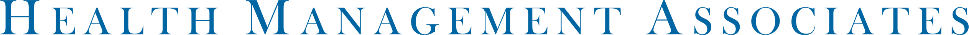 WORKSHOP #2.Part 3. 15 minutes Building a Collaborative Agenda for Workshop #3. Trainer: Uma Ahluwalia
27
WHAT IS THE AGENDA FOR WORKSHOP #3?
What do you think will be most impactful or most powerful to present to the full SRC Board at Workshop #3 on September 23, 2021? (For reference, please see the outline for Workshops #1 and #2 on the next two slides.) 

Question #1. What did you find most impactful from Task 1 Key Findings? 
Question #2. What did you find most impactful from Task 2 Workshop #1? 
Question #3. What did you find most impactful from Workshop #2?
Question #4. What three messages would you like the Full SRC to appreciate?
28
Proprietary and Confidential
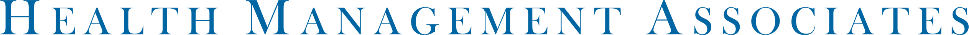 WORKSHOP #1: OUTLINE IN WORD FORM
What is a Purpose-Driven Advisory Board? To discuss the vision, mission, and board value; to discuss the purpose, equity mindset, community and consumer voices, and ecosystem awareness. Method: Didactic. Time: 10 minutes. 

Case Example #1: Pennsylvania SRC. Method: Group Discussion. Time: 10 minutes.

DEI-Centered Engagement Rules. To discuss processes for moving the board collectively to advance a purpose-first model; to discuss inclusive spaces, shared language, decision-making processes, reconciliation practices. Method: Didactic. Time: 10 minutes. 

Case Example #2: Massachusetts One Care Implementation Council (IC). To apply learnings; to discuss decision-making processes and consensus decision-making on the One Care IC. Group Discussion. Time: 10 minutes. 

Practice Model: To co-create protocols for running board and subcommittee meetings. This includes roles, building agenda, taking minutes and notes, dealing with traffic control, ensuring representative voices, considering decision-making models, building and framing consensus-based recommendations. Method: Break-out groups. Time: 20 minutes. 

Report Out. Method: To connect the material. Group. Time: 30 minutes.
29
Proprietary and Confidential
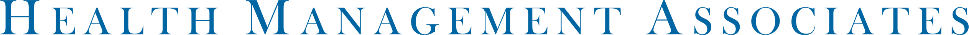 WORKSHOP #2: OUTLINE IN WORD FORM
Discussing White Supremacy Culture. To discuss the attributes of workplace culture that are rooted in white culture and maintain white power and introduce antidotes that promote more inclusive organizational priorities and practices. Method: Didactic and Group. Time: 30 minutes. 

Tools for Equitable Practices: 

Developing a Racial Equity Lens. To discuss key questions for ensuring racial equity is top of mind in discussions and decision-making Method: Didactic and Group. Time: 10 minutes. 

Using a Racial Equity Impact Assessment. Discuss key considerations for using a racial equity impact assessment and how one could be incorporated into SRC practice. Method: Didactic Time: 10 minutes. 

Creating Inclusive Meetings. Discuss equitable alternatives to Robert’s Rules and create more inclusive SRC meetings. Method: Group. Time: 10 minutes. 

Building a Collaborative Agenda. Discuss the impact impactful messages from Workshop #1 and #2 to form the agenda for Workshop #3. Method: Group. Time: 15 minutes.
30
Proprietary and Confidential
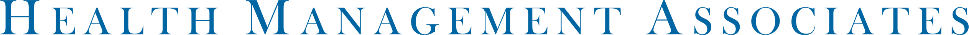 THANK YOU. Task 2 is now complete with Workshop #2.We will meet again as a DEI Working Group for the strategic sessions under Task 4.
31
WORKSHOP #2. REFERENCE MATERIALSWe will not cover these materials today.
32
WELCOME TO WORKSHOP #2 (WORKSHOP SCHEDULE OUTLINED BELOW)
Workshop #1.  
Prioritize leadership development; and prioritize operationalization and implementation of advisory board practices.
Audience: DEI Working Group 
Date: August 2, 2021

Workshop #2. WE ARE HERE NOW. 
Provide concrete tools and strategies; develop key DEI tools (examples: equity impact analysis tool, equity-infused agenda, equity-infused charter). 
Audience: DEI Working Group 
Date: September 2, 2021

Workshop #3. 
Assist in ability to evaluate SRC's effectiveness; establish benchmarks and metrics for SRC to self-evaluate; and develop operationalizing DEI tool. 
Audience:  SRC Full Board 
Date: September 23, 2021
33
Proprietary and Confidential
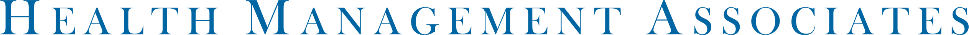 REFERENCE: ARTICLES AND MEASUREMENT TOOLS PROVIDED BY BCIL
BCIL would also like to share these additional tools to support your learning. 

National Organizations:  

https://dei.extension.org/extension-resource/racial-equity-impact-assessment/
https://www.raceforward.org/sites/default/files/RacialJusticeImpactAssessment_v5.pdf

Boston Organizations:

https://www.tbf.org/-/media/tbf/reports-and-covers/2020/ywboston_facilitating_organizational_change_lessons-from-inclusionboston.pdf 
https://www.bcg.com/capabilities/diversity-inclusion/measuring-diversity-equity-inclusion
https://www.ywboston.org/our-work/dei-services/

Boston Medical Center DEI 2020 Year-in-Review, follow the link: https://www.bmc.org/sites/default/files/documents/2020-DEI-Year-in-Review-Digital_v5.pdf
34
Proprietary and Confidential
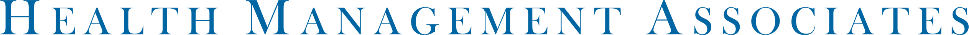 DIVERSITY, EQUITY, AND INCLUSION
35